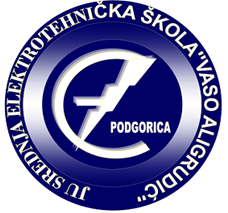 ELEKTROMOTORNI POGONI (E3a)
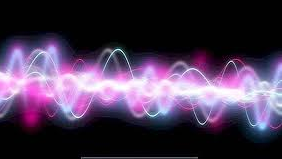 ZVUČNI TALAS I BUKA
Vesna Ćalasan, dipl. ing. el.
Pregled:
2
1. Zvučni talas
Osnovne veličine zvučnog talasa
Osobine zvuka
Zvuk, infrazvuk i ultrazvuk 
Zanimljivosti
2. Buka
Izvori buke
Uticaj buke na ljudski organizam
Mjere zaštite od buke
20/04/2021
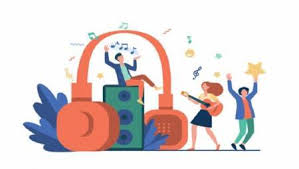 Zvučni talas
3
Mehanički talas koji nastaje kada dođe do poremećaja stacionarnog stanja čestica neke elastične sredine.

Oblast fizike koja se bavi proučavanjem zvuka naziva se akustika i obuhvata sve oblasti generisanja, rasprostiranja i percepcije zvuka, bez obzira na prirodu njegovog izvora i prijemnika.
20/04/2021
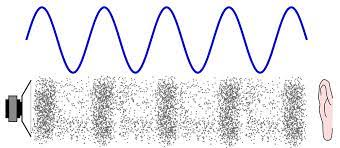 4
Zvučni talas
Prostire se kroz medijume
    u sva tri agregatna stanja.

Ne može se prostirati kroz vakum!
20/04/2021
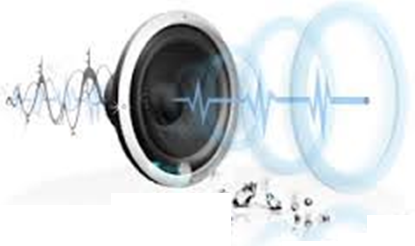 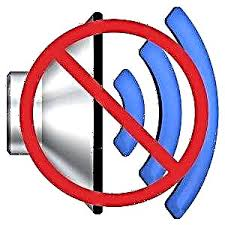 Osnovne veličine zvučnog talasa
5
Talasna dužina - λ [m]

Frekvencija - f [Hz]

Period oscilovanja - T [s]

Brzina prostiranja zvuka - c [m/s]
20/04/2021
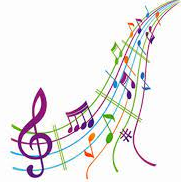 Osobine zvuka
6
20/04/2021
Osobine zvuka
7
Jačina zvuka zavisi od energije koja se prenese kroz normalnu površinu od 1m² za 1s.
Jedinica je decibel [dB].
Boja zvuka zavisi od osobina izvora.
Isti ton različito zvuči kod različitih instrumenata.
Visina tona zavisi od frekvencije izvora.
Frekvencija zvučnih talasa se procjenjuje uvom kao visina tona.
20/04/2021
Osobine zvuka
8
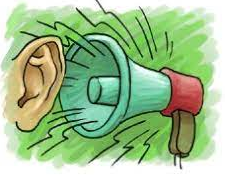 ŠTO JE VEĆA FREKVENCIJA TON JE VIŠI!
20/04/2021
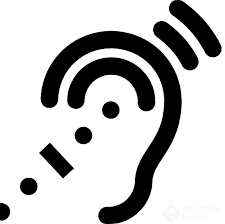 DA BI ZVUČNI TALAS IZAZVAO OSJEĆAJ ZVUKA, MORA DA IMA NEKU MINIMALNU JAČINU KOJA SE ZOVE 
PRAG ČUJNOSTI
Zvuk, infrazvuk i ultrazvuk
9
20/04/2021
Zanimljivosti
10
U svemiru nema zvuka!
20/04/2021
Patološki strah od muzike naziva se melafobija.
Muzičari filharmonija i orkestra često rano izgube čulo sluha.
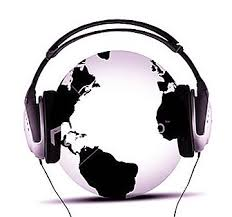 Plavi kitovi proizvode možda i najglasniji zvuk među svim životinjama.
Najjači zvuk u prirodi ikada zabilježen bio je erupcija vulkana Krakatau 1883.godine. Zvuk vulkana je odjeknuo 7 puta svijetom prije nego što je utihnuo, a mogao se čuti na udaljenosti od 6500km, dok su ljudi koji su živjeli na 160km od mjesta erupcije imali trajni gubitak sluha.
Buka
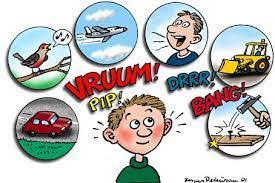 Buka
12
Buka je bilo koji nepoželjan i neprijatan zvuk, koji se jačinom izdvaja od ostalih i tako ometa rad ili odmor, a može izazvati negativne uticaje na zdravlje ljudi.

Buka predstavlja prateću pojavu savremenog načina života, naročito u uslovima gradske i industrijske sredine.
20/04/2021
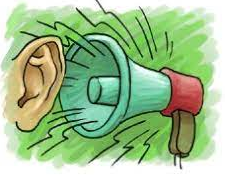 13
Izvori buke
Izvori buke mogu biti:
20/04/2021
Prirodni
Vještački
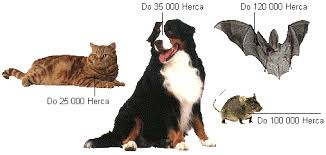 Izvori buke
14
Prirodni izvori:
Zvuci životinja,
Zvuci talasa,
Zvuci vjetra,
Grmljavina,
Vulkani...
20/04/2021
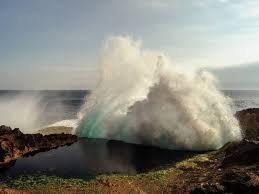 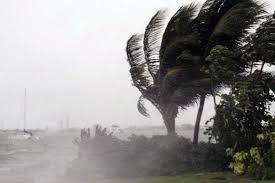 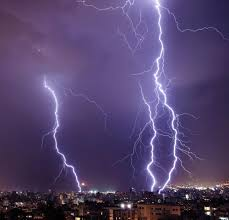 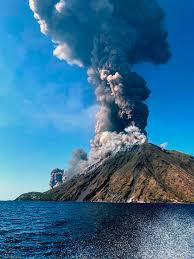 Izvori buke
15
Vještački izvori:
Saobraćaj,
Industrijska postrojenja,
Građevinske mašine,
Detonacije,
Sportske aktivnosti,
Koncerti,
Kućni aparati,
Alarmi...
20/04/2021
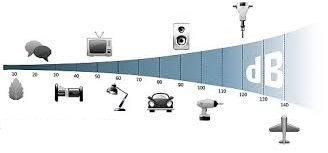 Izvori buke
16
Nivo buke u industriji može premašiti 100dB.
20/04/2021
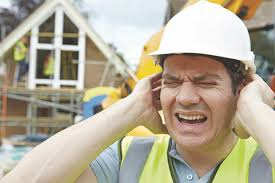 Uticaj buke na ljudski organizam
17
Prema uticaju na ljudski organizam, buka se može klasifikovati na četiri stepena jačine:
Prvi stepen
Buka jačine do 65dB ne izaziva negativne posledice.
Drugi stepen
Buka jačine od 65-90dB izaziva glavobolju, pojačano znojenje, ubrzano disanje...
Treći stepen
Buka jačine od 90-100dB izaziva oštećenje sluha.
Četvrti stepen
Buka jačine preko 100dB izaziva trajno oštećenje sluha.
Buka jačine 150dB izaziva mehaničke povrede slušnog aparata, dok buka od 170dB izaziva smrt.
20/04/2021
18
Mjere zaštite od buke
20/04/2021
U cilju zaštite od buke primjenjuju se različite mjere mjere koje mogu biti:

 opšte, 

individualne i 

ekološke
Mjere zaštite od buke
19
Opšte mjere zaštite obuhvataju niz mjera koje služe za ublažavanje ili sprečavanje buke:

Apsorbcione
Oblaganje izvora buke materijalima koji upijaju zvuk.

Izolacione
Izmještanje saobraćajnica i industrije van grada, podzemni saobraćaj.

Tehnološke
Bešumne mašine.
20/04/2021
Mjere zaštite od buke
20
Individualne mjere zaštite predstavljaju primjenu sredstava za ličnu zaštitu (slušalice, čepovi,  tamponi, poklopci za uši, obavezni odmori tokom radnog vremena).

Ekološke mjere zaštite obuhvataju primjenu najpovoljnijeg prostornog rasporeda radi ublažavanja dejstva buke. 
Tako se u naseljima problemi buke mogu ublažiti i pojasom visokog rastinja ili zaštitnih barijera.
20/04/2021
Mjere zaštite od buke
21
20/04/2021
Dozvoljen nivo buke u životnoj sredini je propisan Zakonom o zaštiti od buke u životnoj sredini

Dozvoljena granica buke je do 65dB.
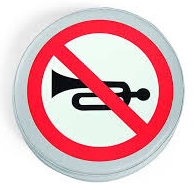 HVALA NA PAŽNJI
PITANJA?
e-mail: calasan.vesna@ets-pg.edu.me